Free PPT Chart : ALLPPT.com
Your own sub headline
Text here
Text here
TEXT HERE!!
TEXT HERE!!
A
B
Add text add text
Add text add text
Add text add text
Add text add text
Add text add text
Add text add text
TEXT HERE!!
TEXT HERE!!
Add text add text
Add text add text
Add text add text
Add text add text
Add text add text
Add text add text
Text here Text here
Add text add text add text add text add text add text
ALLPPT.com _ Free Powerpoint Templates, Diagrams and Charts
Free PPT Chart : ALLPPT.com
Your own sub headline
Text here
Text here
TEXT HERE!!
TEXT HERE!!
A
B
Add text add text
Add text add text
Add text add text
Add text add text
Add text add text
Add text add text
TEXT HERE!!
TEXT HERE!!
Add text add text
Add text add text
Add text add text
Add text add text
Add text add text
Add text add text
Text here Text here
Add text add text add text add text add text add text
ALLPPT.com _ Free Powerpoint Templates, Diagrams and Charts
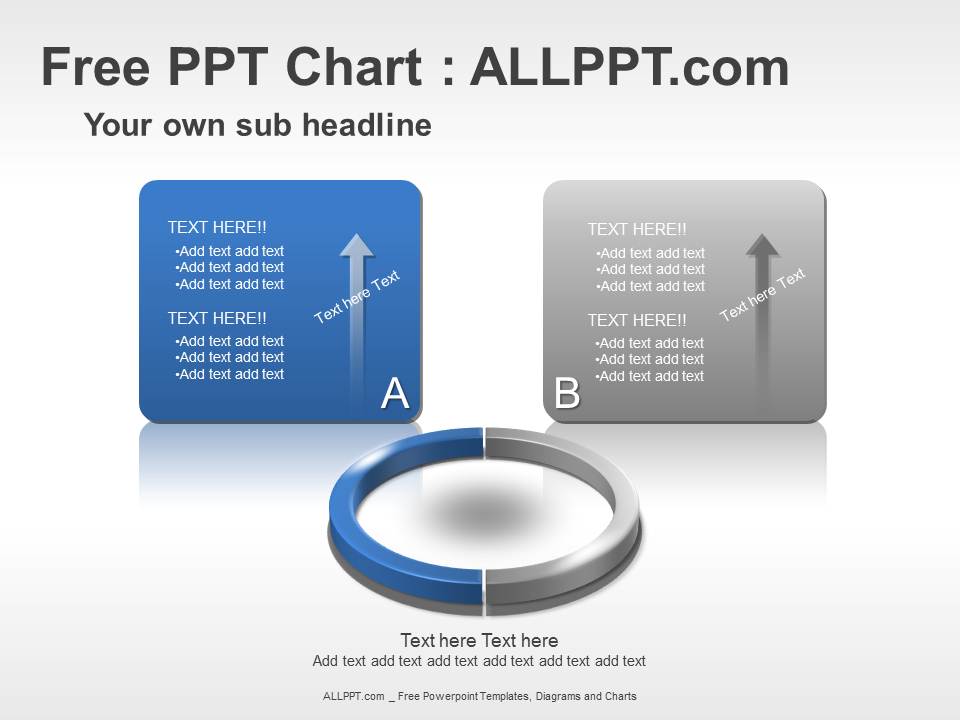 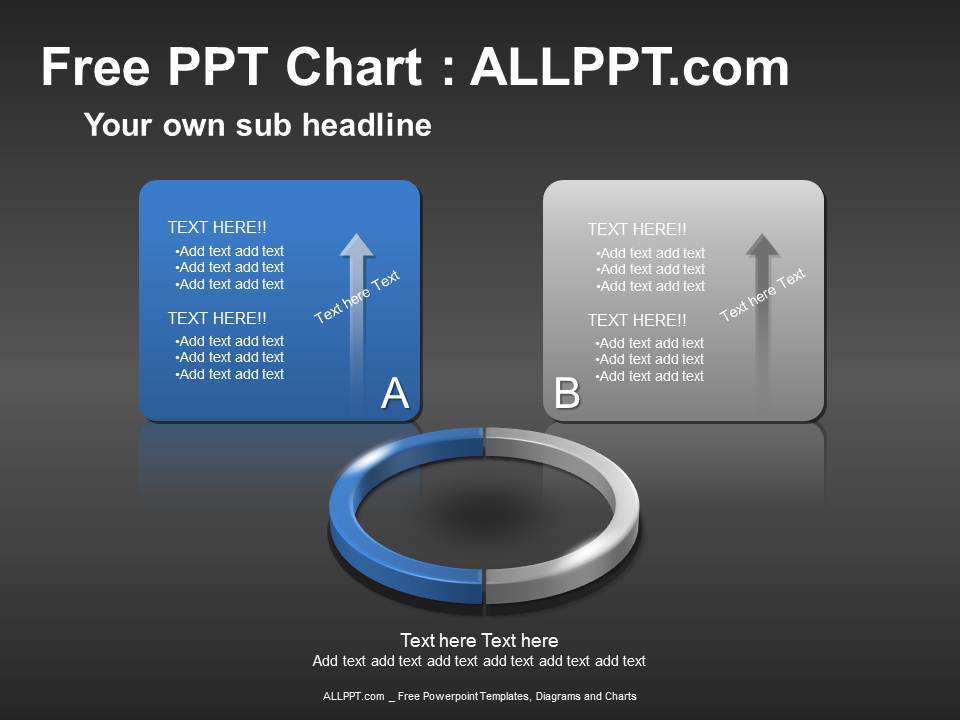 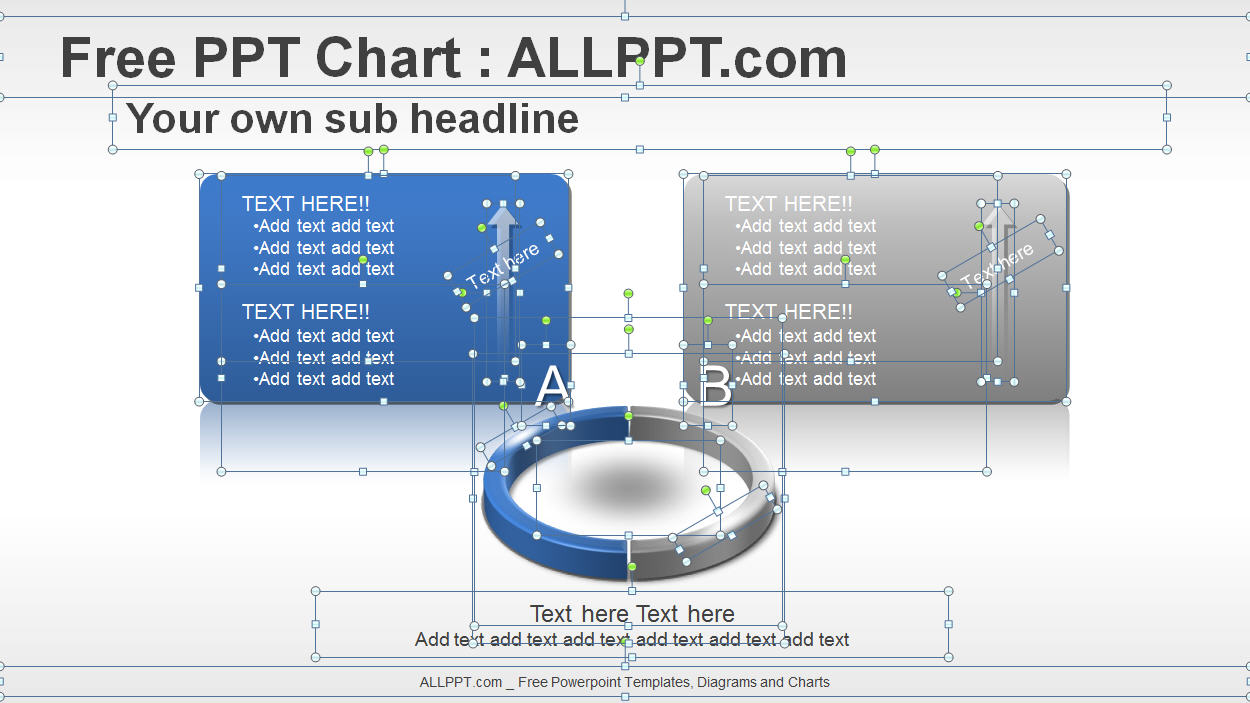 Text Placeholder
Fully can be edited for adapting size and colors